CUPA Comparisons
Salary, Benefits, Budget & Fiscal Planning Committee, 2013-14
Recent Cost of Living Changes
Cost of Living Index - Utah
College Percentages of Equitable CUPA Averages
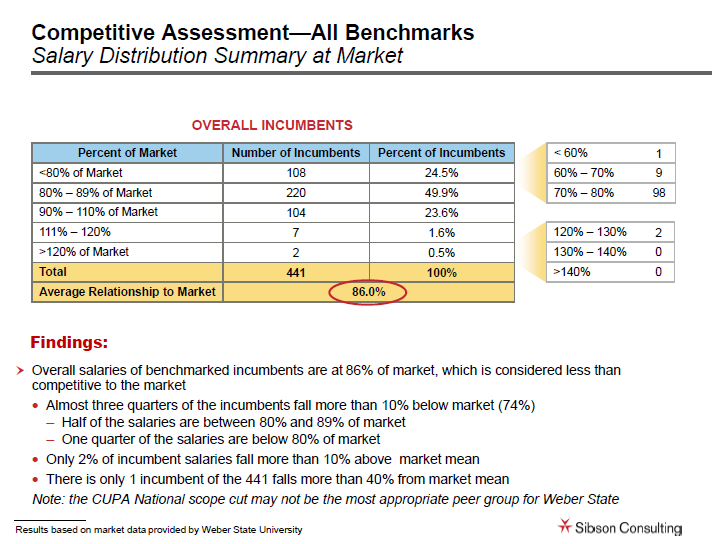 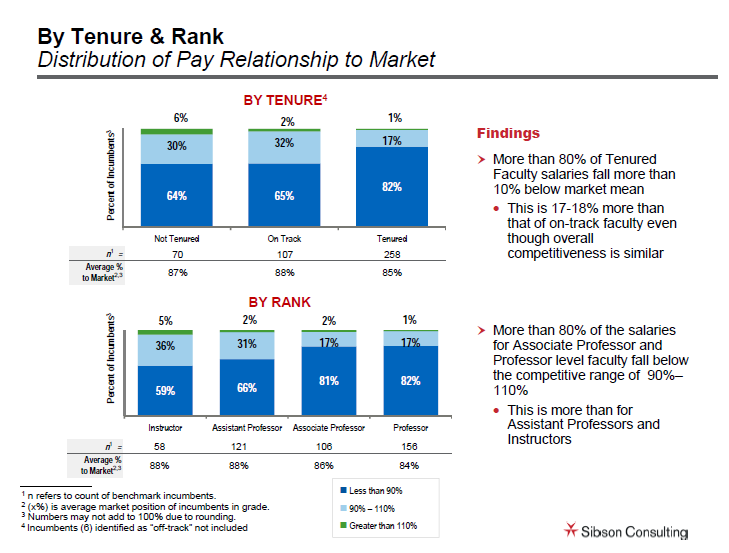 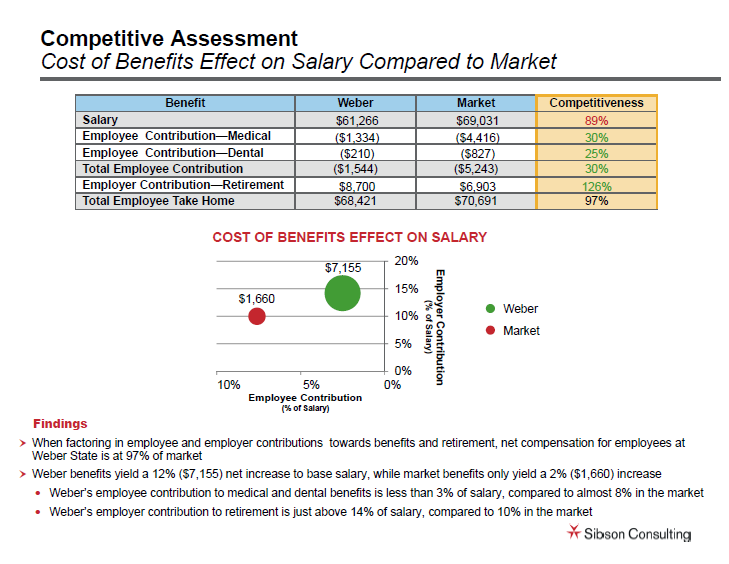 Slide to signal there are no more slides.